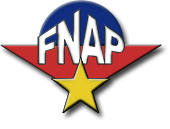 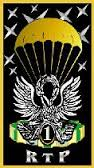 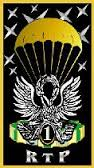 ASSEMBLÉE GÉNÉRALE
1er REGIMENT DU TRAIN PARACHUTISTE
  Quartier Edme
   24 mars 2015
1
DÉROULEMENT
Mot d’accueil par le Président de la FNAP
Hommage à nos disparus
Mot d’accueil du lieutenant-colonel (TA) Bruno MILLOT , chef de corps du 1er RTP
Point sur les associations
Rapport moral: vote
Bilan financier 2014: vote
Renouvellement du Conseil national. Elections 
Questions diverses /Tour de table
Conclusion par le Président

PAUSE
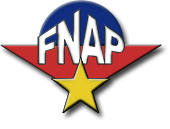 2
Ouverture de l’Assemblée Générale 
par le 
Général (2s)  Jacques LECHEVALLIER
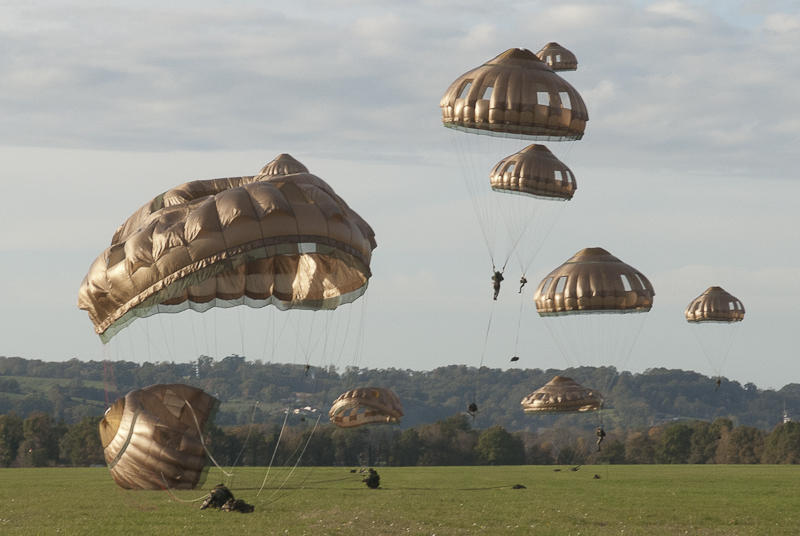 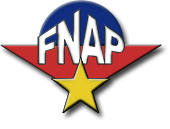 3
HOMMAGE A 
NOS DISPARUS
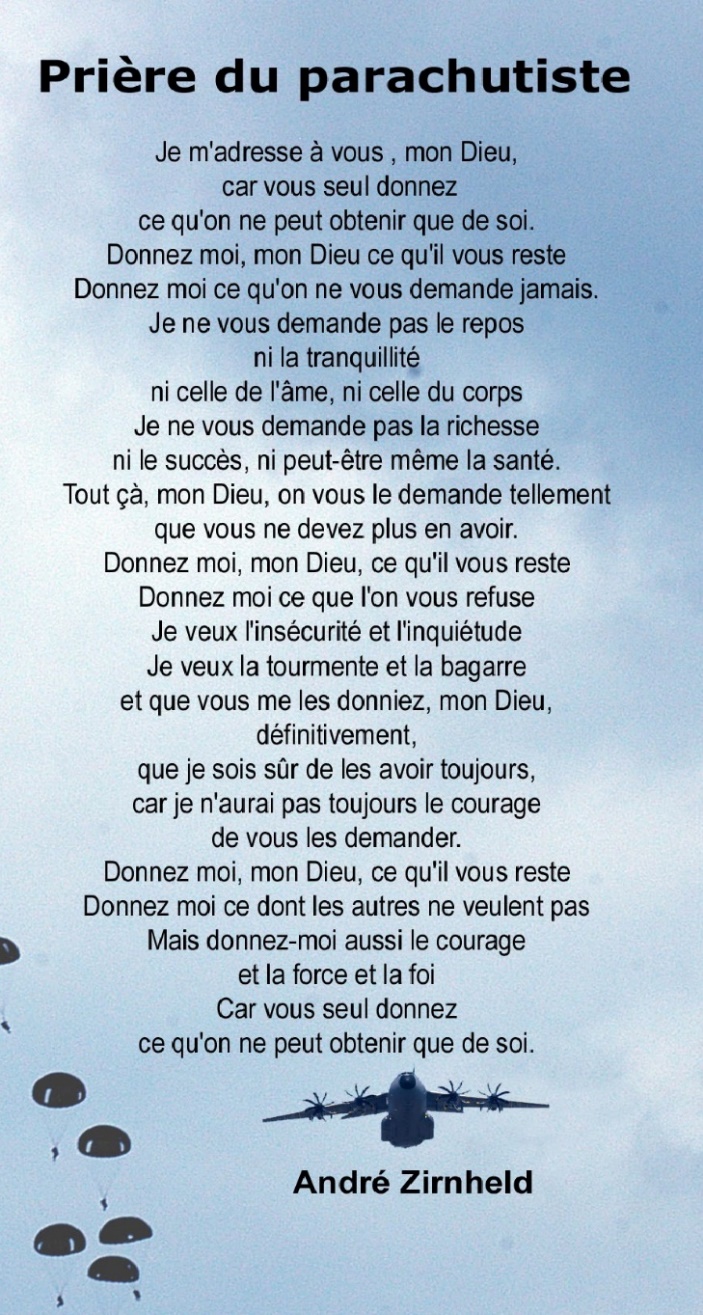 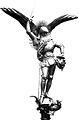 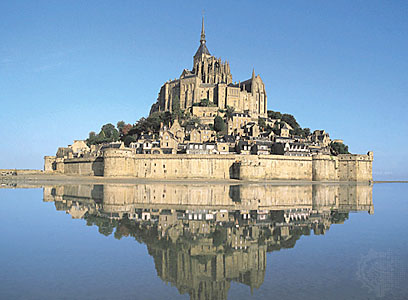 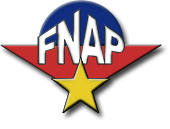 4
Mot de bienvenue du lieutenant-colonel (TA) Bruno MILLOT , chef de corps du 1er régiment du train parachutiste
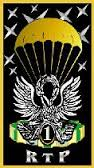 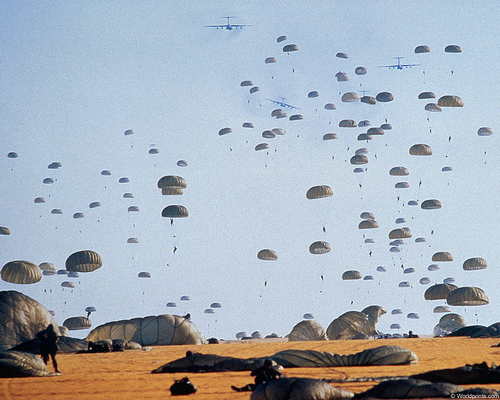 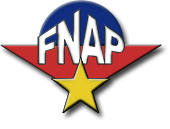 5
Point sur les amicales et associations
par le 
Lieutenant-colonel ® Pierre-Henri RAKETAMANGA
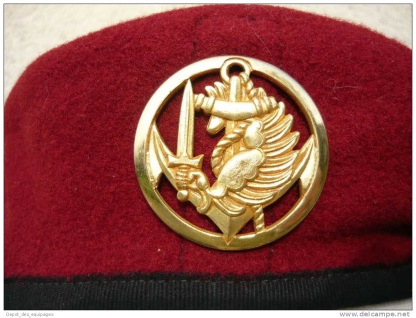 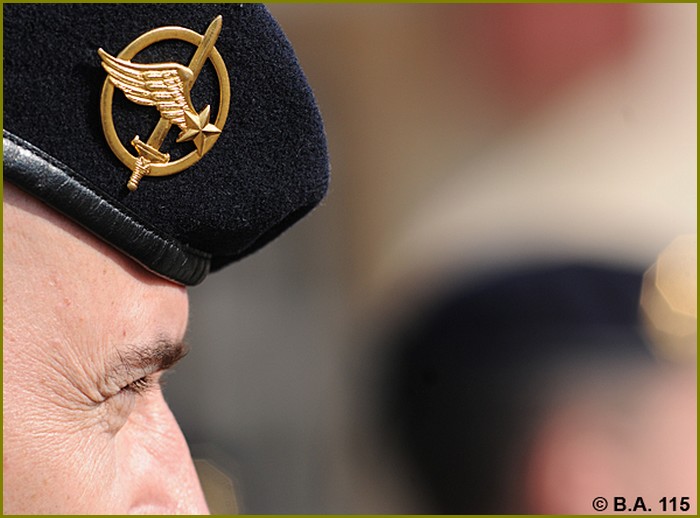 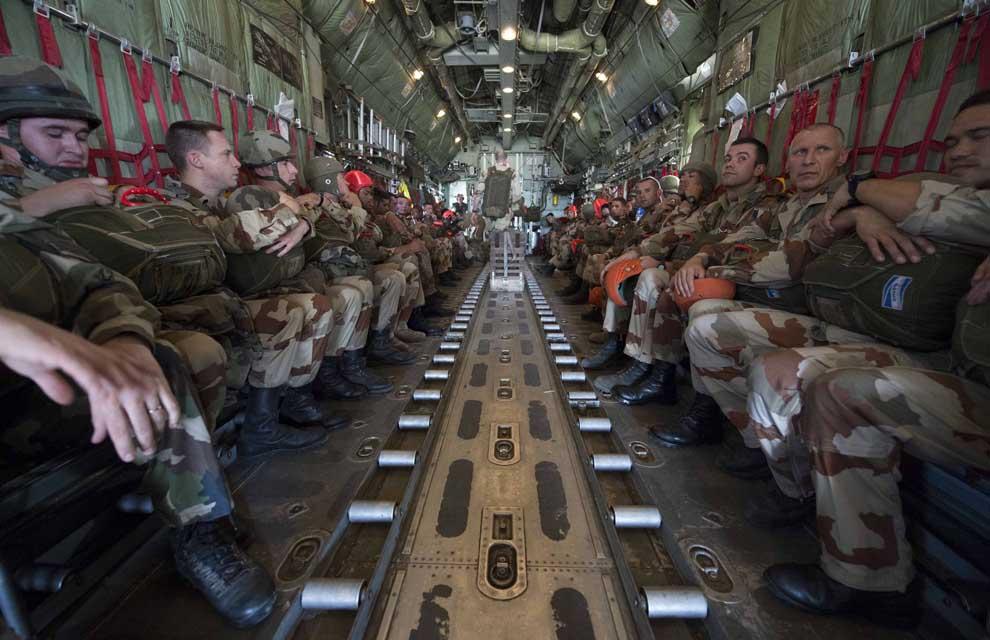 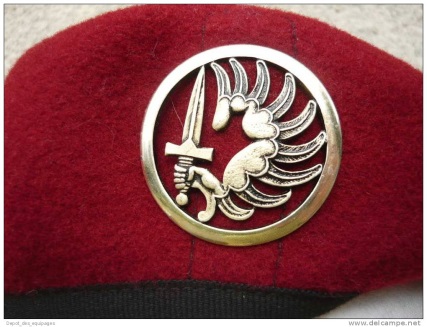 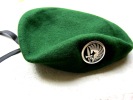 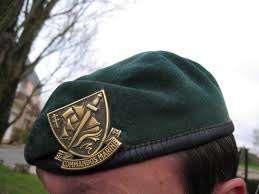 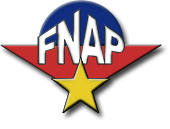 6
AMICALES A VOCATION NATIONALE
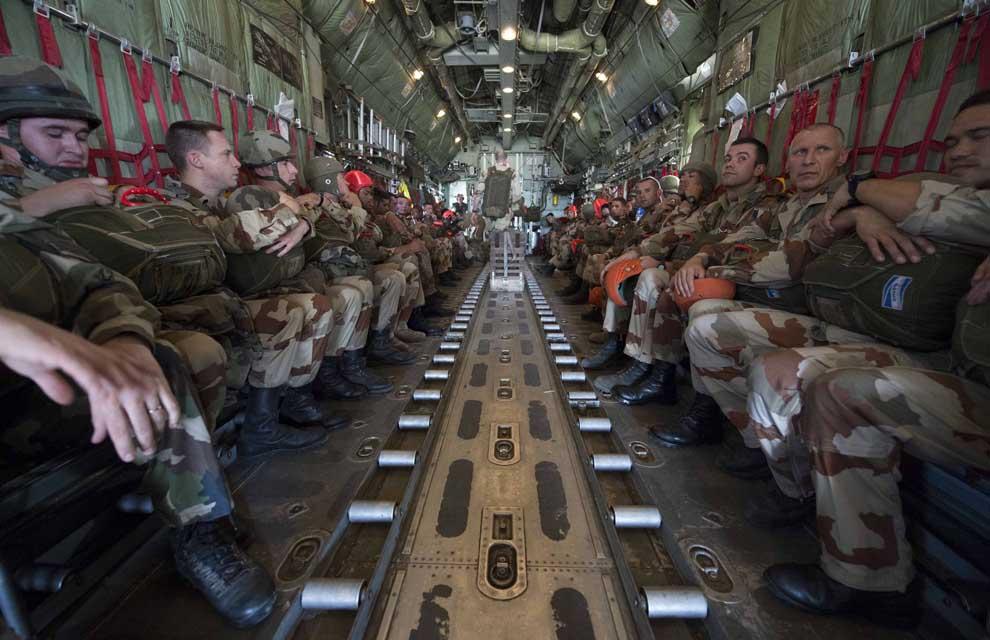 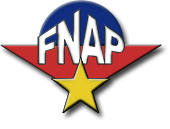 7
AMICALES ET ASSOCIATIONS 
RÉGIMENTAIRES
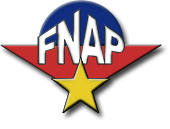 8
AMICALES ET ASSOCIATIONS 
RÉGIMENTAIRES
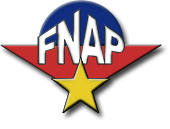 9
AMICALES ET ASSOCIATIONS
 A VOCATION SPÉCIFIQUE
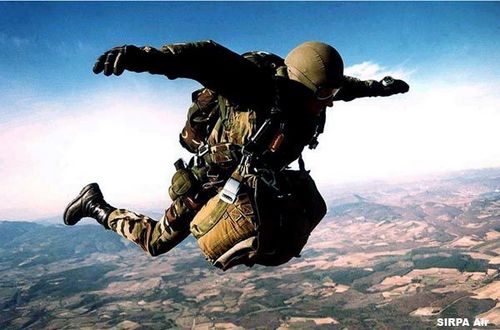 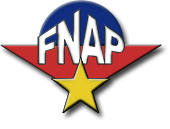 10
AMICALES  et ASSOCIATIONS
A VOCATION RÉGIONALE
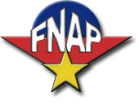 11
ASSOCIATIONS SYMPATHISANTES
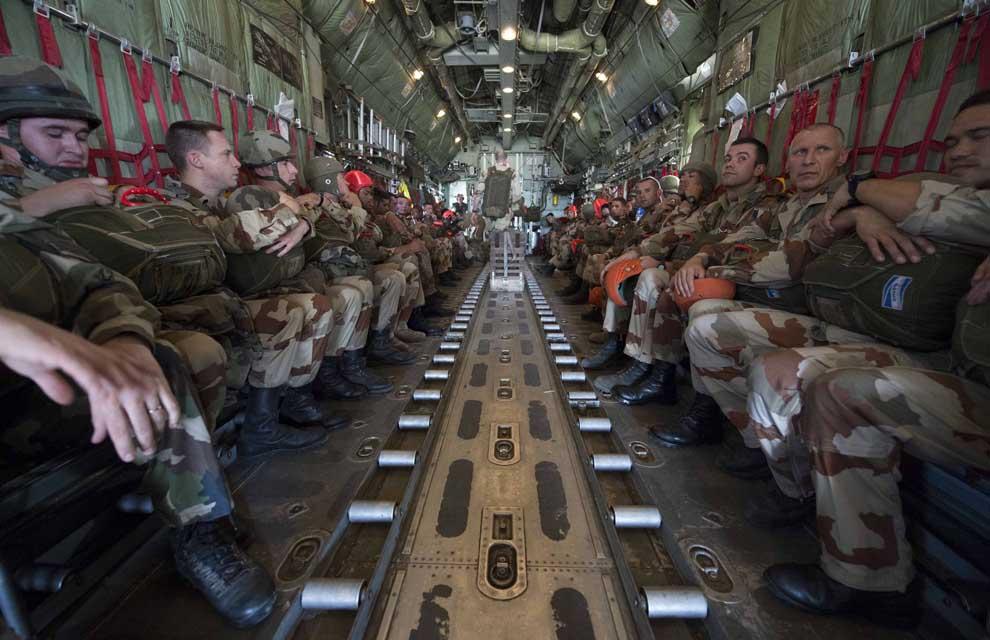 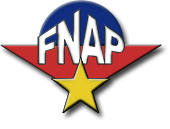 12
QUORUM
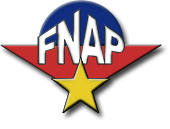 13
ASSEMBLÉE GÉNÉRALE 
ORDINAIRE
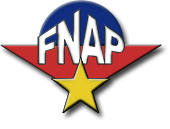 14
RAPPORT MORAL ET D’ACTIVITES
Général (2s)  Jacques LECHEVALLIER
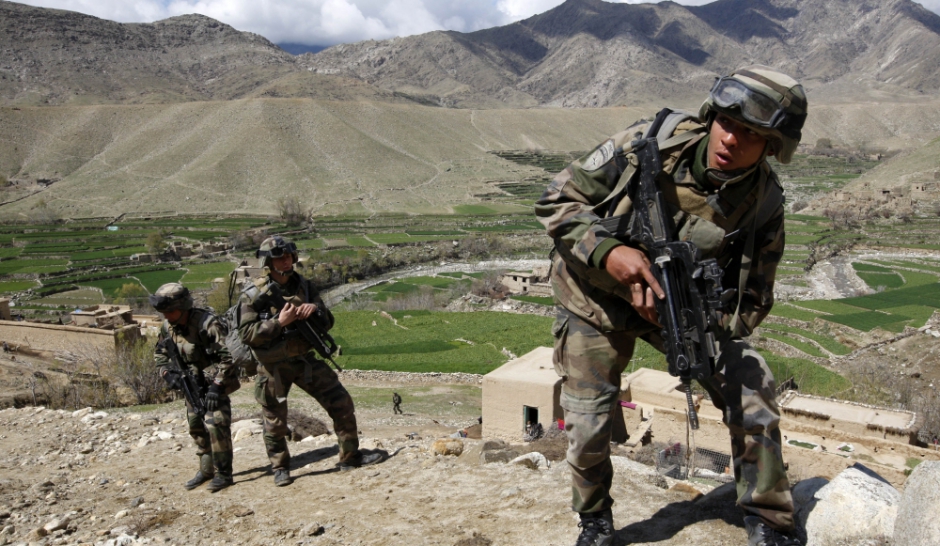 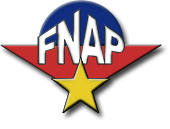 15
LA FNAP

 RAPPEL SUR LA CHARTE, LES STATUTS, LE RI…

 BILAN ANNÉE ÉCOULÉE
1. DEVOIR DE MÉMOIRE
2. COMMÉMORATIONS 50 ANS DIEN BIEN PHU
3. CHAPELLE THAT KHÉ (BILAN PRÉSENTÉ PAR GAL G. LEBEL)
4. ADHÉSION AU COMITÉ NATIONAL D’ENTENTE ET CR
5. AFFAIRE PANTHÉON (JEAN ZAY)
6. ASSOCIATION PROFESSIONNELLES MILITAIRES
7. GRANDS BLESSÉS

 DIALOGUE INTERNE ET GESTION DE L’EVENEMENT 
SOUTIEN AU 3ÈME RPIMA (TÉMOIGNAGE GAL H. PONCET)
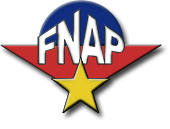 16
DIALOGUE INTERNE ET GESTION DE L’EVENEMENT 
GENERAL PONCET

CONDUITE D’UNE  ACTION D’INFLUENCE:  PÉRENNISATION DU 3°RPIMa
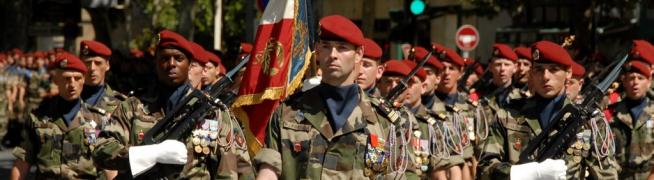 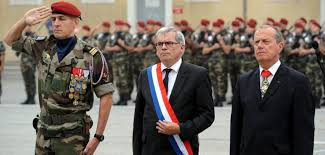 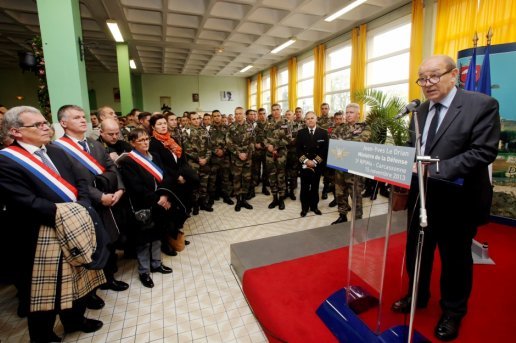 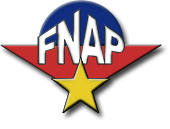 DIALOGUE INTERNE ET GESTION DE L’EVENEMENT 
LIEUTENANT-COLONEL DELAVAL

UN SOLDAT DU 35° RAP TUÉ EN GUYANE
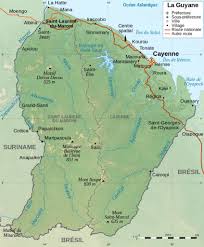 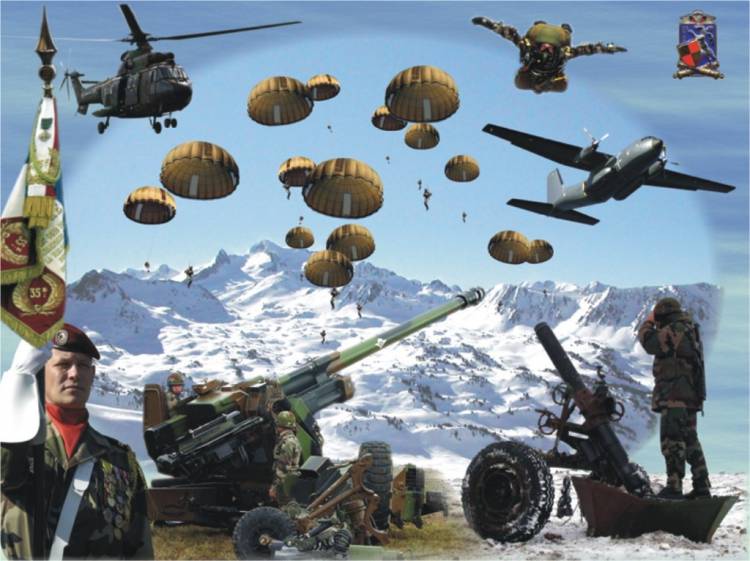 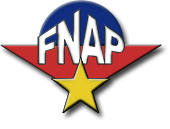 AMICALE NATIONALE DES FUSILIERS MARINS ET COMMANDOS

CETTE AMICALE EST DÉJÀ SYMPATHISANTE ET A VOTE À SA DERNIER AG EN FAVEUR D’UNE PARTICIPATION ACTIVE À LA FNAP. ELLE REMPLIT LES CONDITIONS.
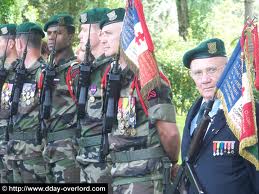 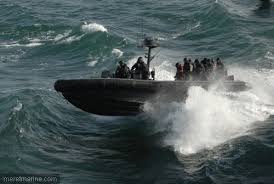 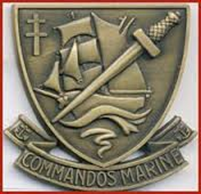 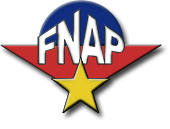 Rénovation de la chapelle de That Khê, diocèse de Cao Bang
à la Mémoire de nos grands anciens tombés sur la RC4 
Nord Tonkin, Indochine - Septembre et octobre 1950
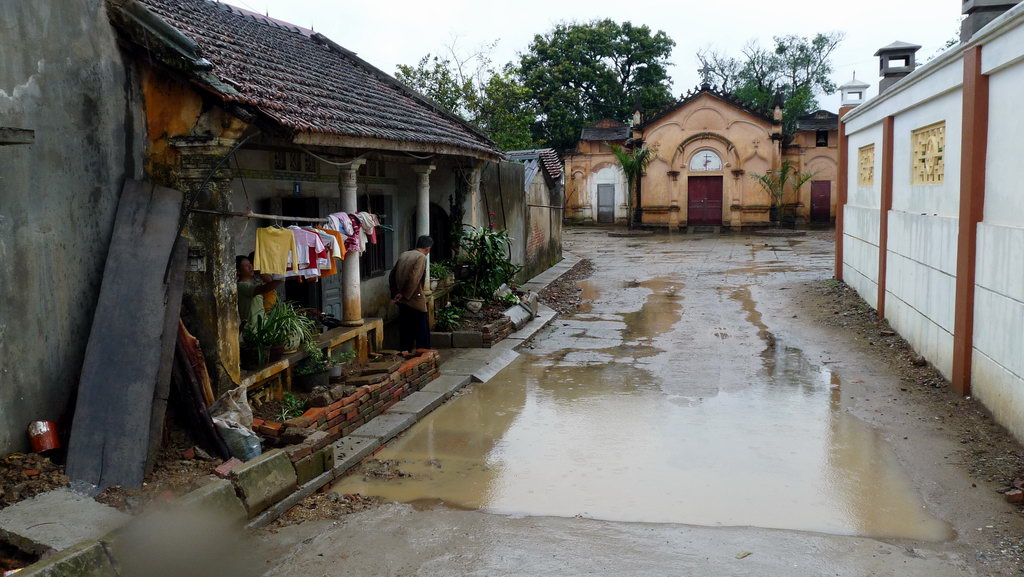 2014
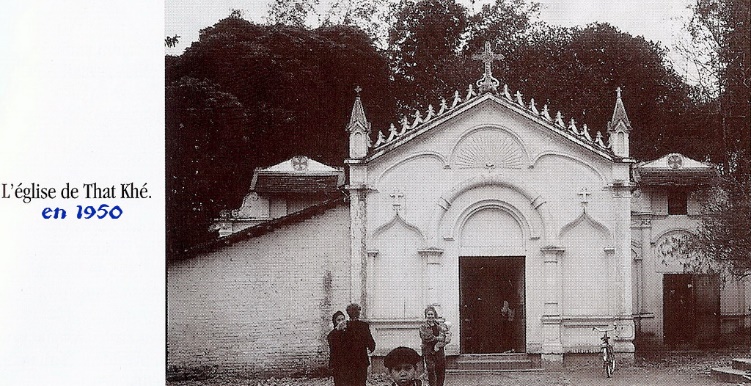 Thierry Servot-Viguier
Patrick Maurel
Palais Niel, 30 juin 2014

Viet-Nam Espérance
1950
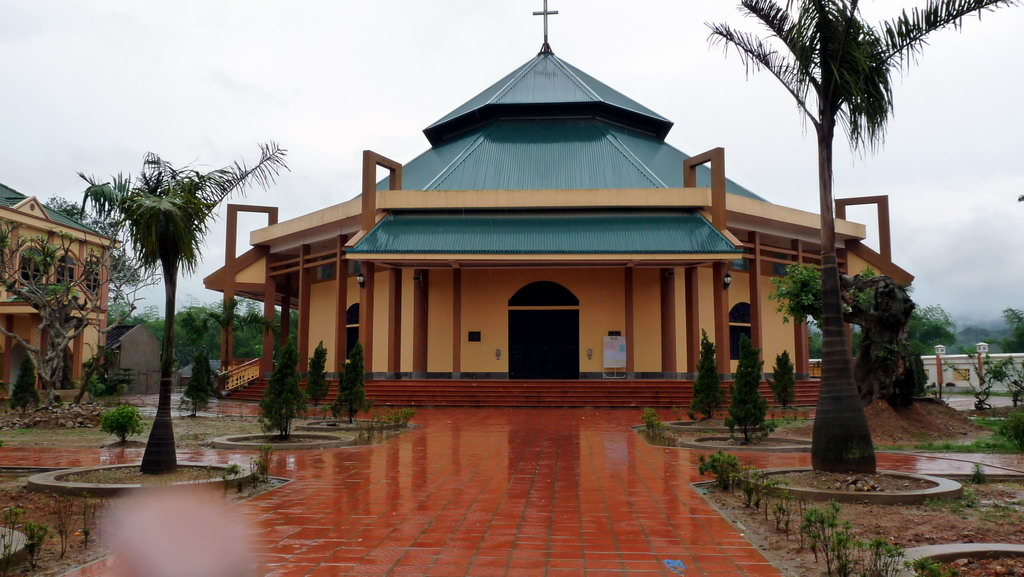 Viet Nam Espérance
Cdt Hélie de Saint Marc
LCL Bernard Magnillat
Une paroisse certes bien vivante…

Mais aussi un lieu de mémoire !
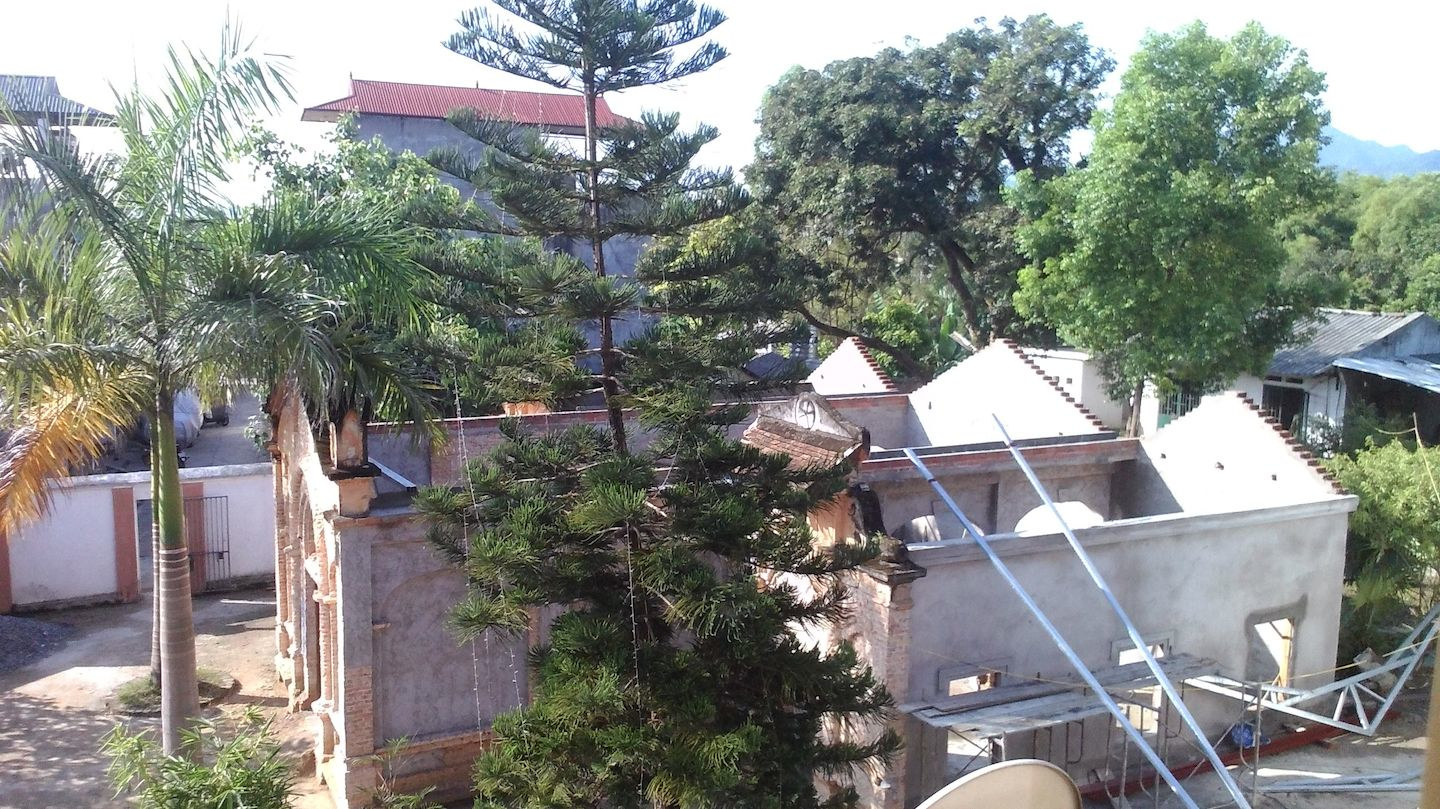 30.000 US $...

5 Juillet 2014Le Père Khao 
lance les travaux 
dès les prémices du « feu vert »!
21
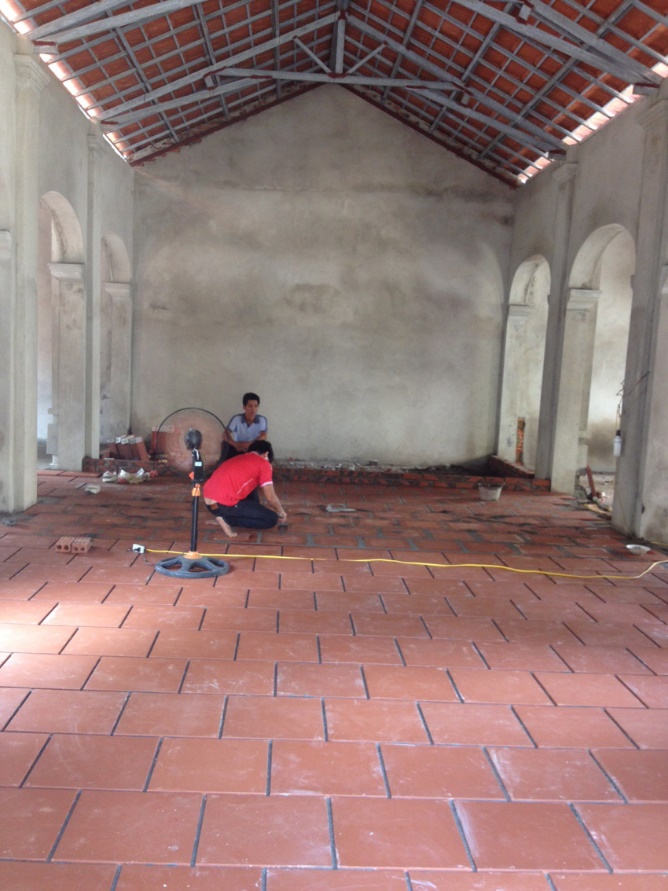 Mai 2015, fin de la saison des pluies…
Fin des travaux !
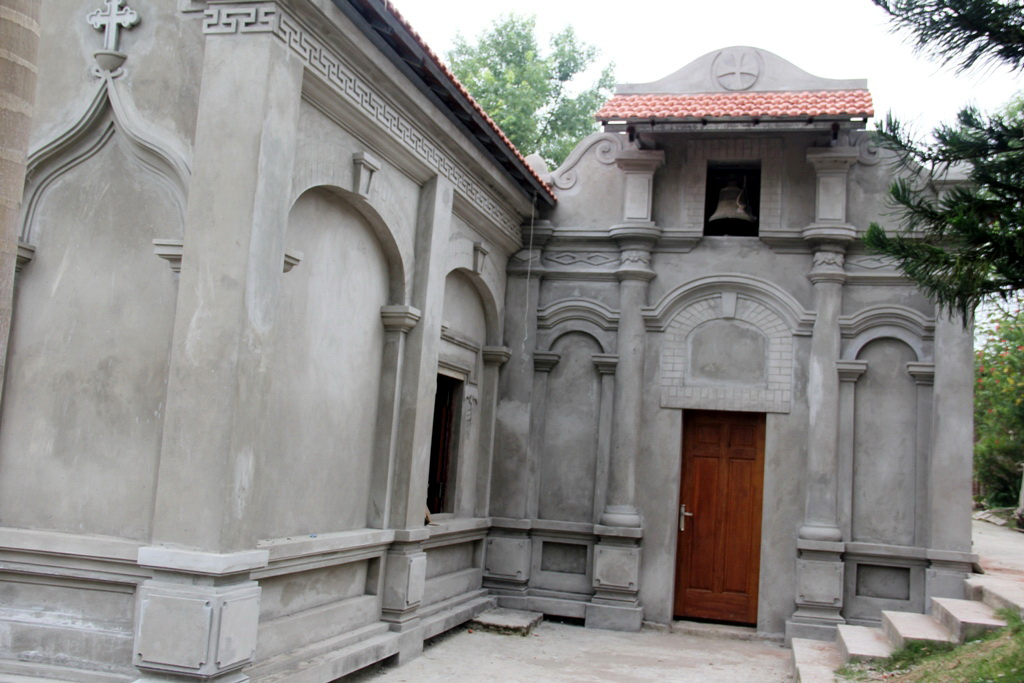 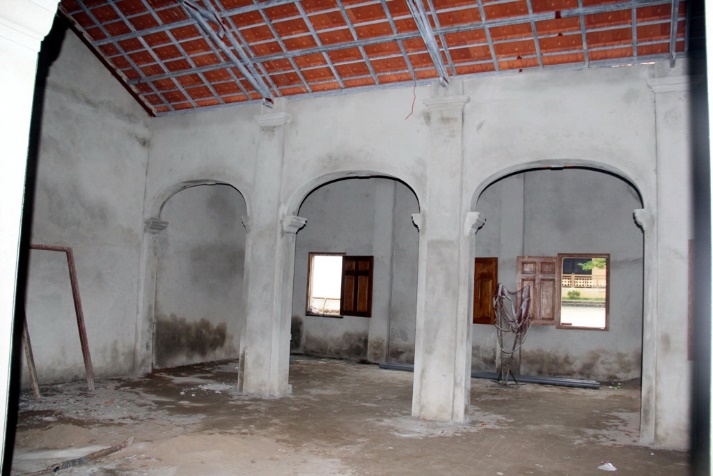 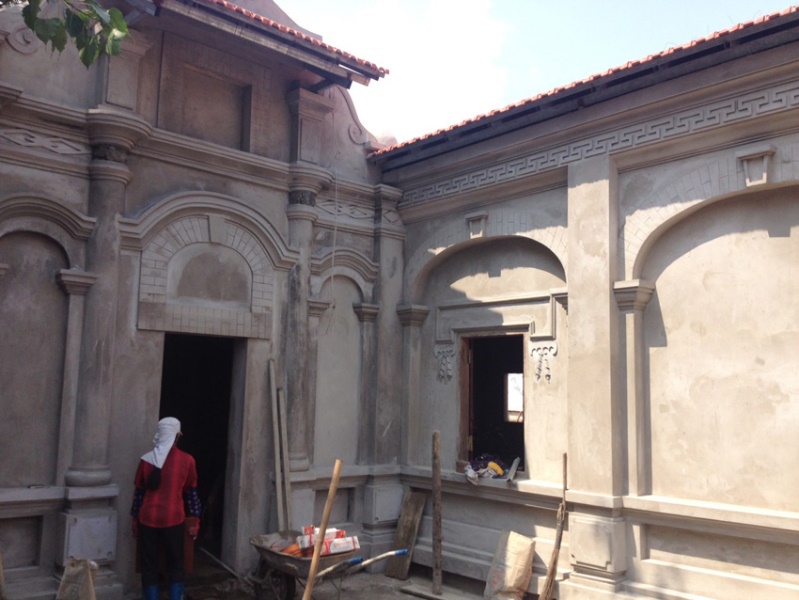 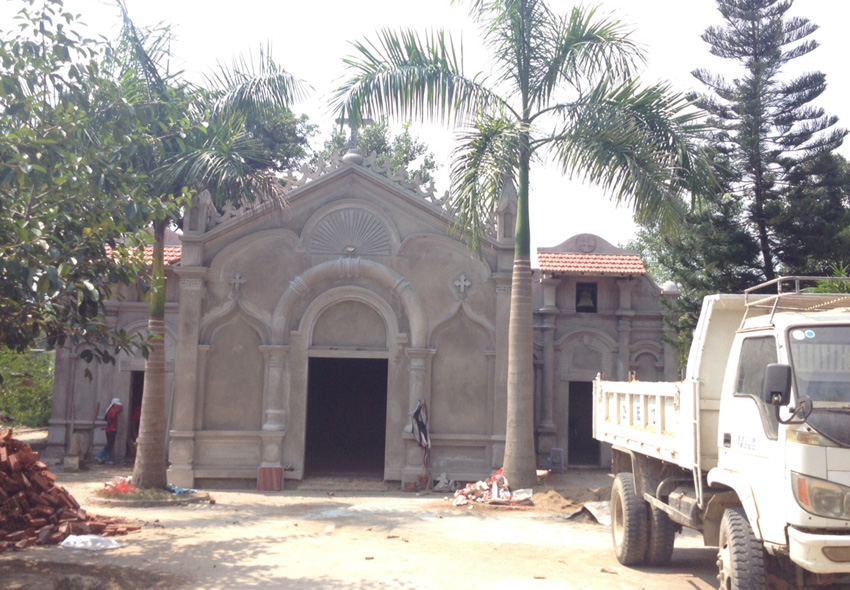 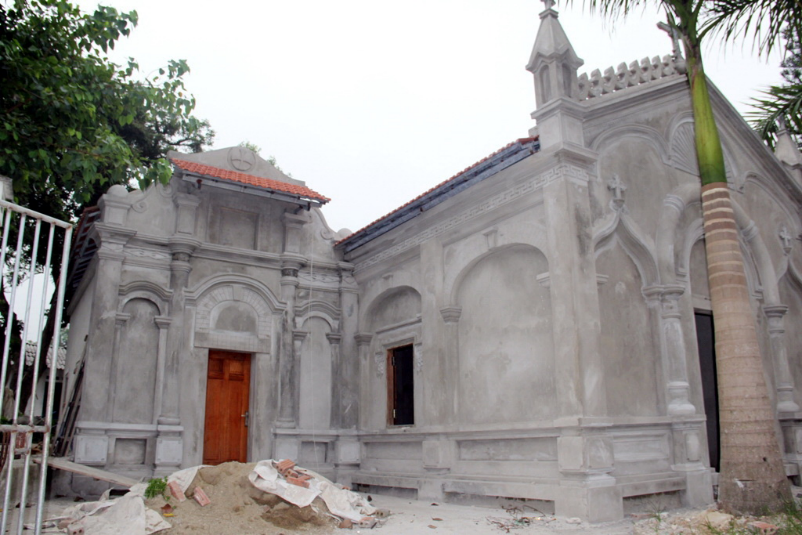 22
BILAN
- Total : 28.565 €.

- Demandes supplémentaires du père Khao (18 novembre 2014), acceptées par Mr Thevenet et Mr Servot-Viguier :
     1) plafond en bois dans la chapelle : 1.100 €
     2) abri /oratoire pour la statue de ND dans le village : 3.000 €. 

- Dépenses prévues : une ou deux plaques commémoratives (non encore chiffrées).
… notre devoir de mémoire !
La FNAP, catalyseur de l’action commune
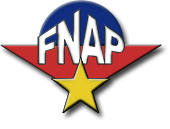 23
RAPPORT FINANCIER
Capitaine ®
Jean-Paul CABANNE
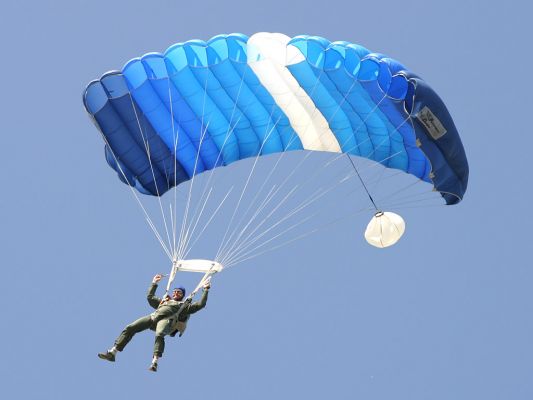 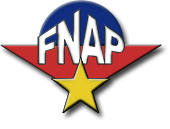 24
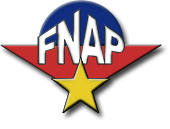 COMPTE de RÉSULTATS 2014
PRODUITS
CHARGES
BILAN  25389,82– 8562,43 =  avoir + 16827,39€
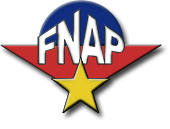 BUDGET PREVISIONNEL 2015
CHARGES
PRODUITS
CONSEIL NATIONAL
Renouvellement du tiers sortant
27
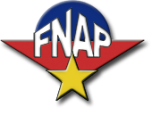 CONSEIL NATIONAL
Candidatures
Général (2s) Henri PONCET
Capitaine (Res) Jean-Paul CABANNE
Lcl (Res) Dominique CAILLAUD
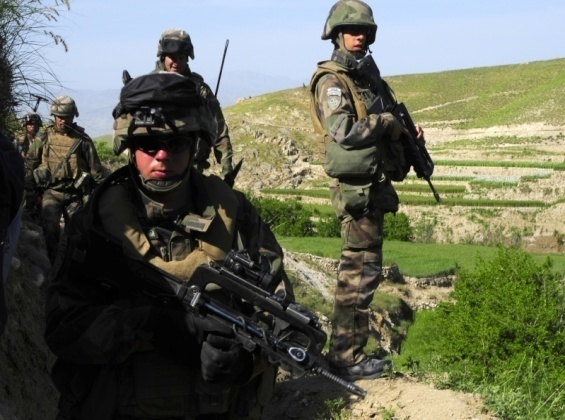 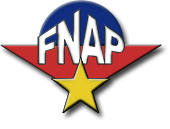 28
CONSEIL NATIONAL
Elections
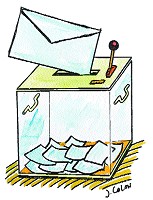 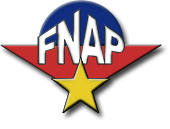 29
CONSEIL NATIONAL 2015
30
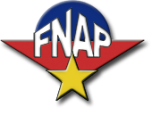 LA FNAP 

OBJECTIFS 2015-2016

Rayonnement et communication
Echanges d’information et coordination des actions : site Internet
Modifications statuts: un poste de VP réservée à chaque armée ?
Ouverture : ANAP – Gendarmerie
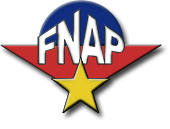 31
DIALOGUE ET RECOMMANDATIONS
Chapelle de la base de Toulon
Mosquée au 1er étage de la Tour Eiffel 
Réflexion et modération
Rumeurs, Hoaxes, Canulars…
			http://www.hoaxbuster.com/
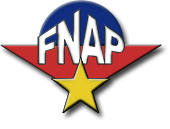 32
QUESTIONS DIVERSES
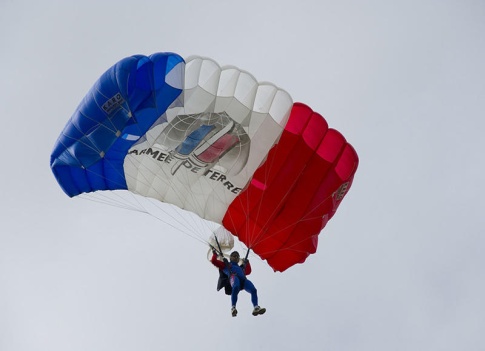 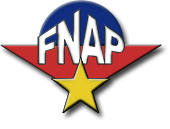 33
Clôture de la partie statutaire
de l’Assemblée Générale 
par le 
Général (2s)  Jacques LECHEVALLIER
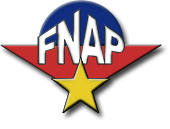 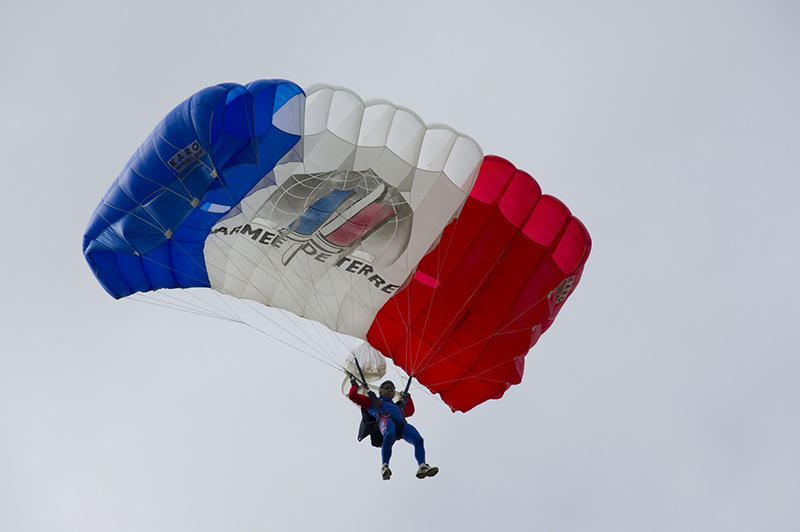 34
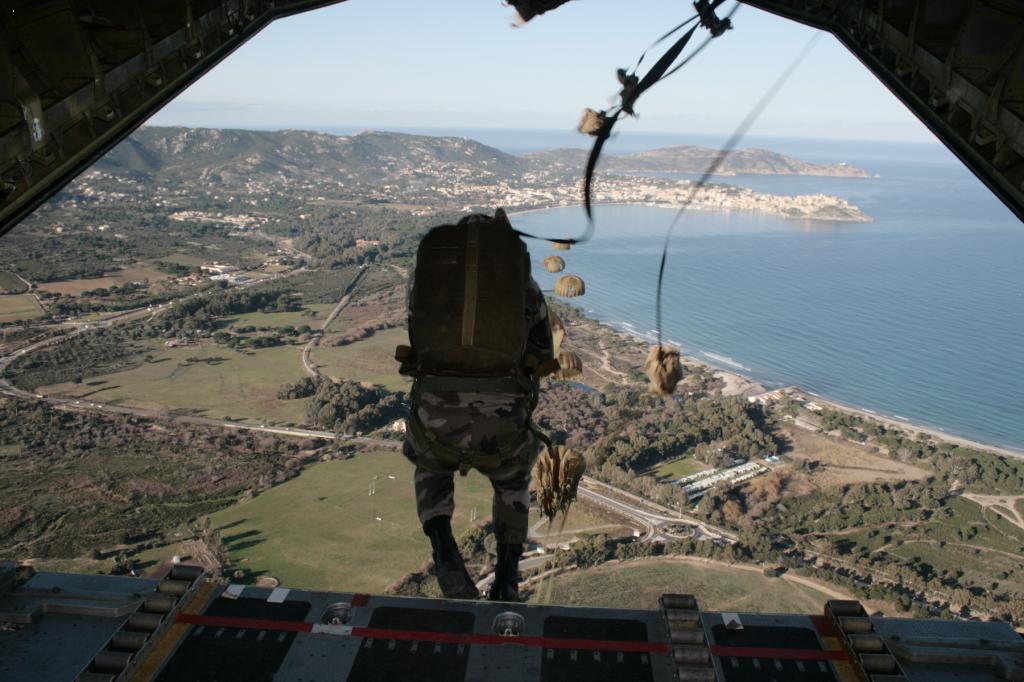 PAUSE…
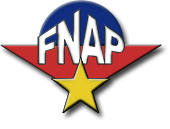 35
Présentations
Le Musée des parachutistes (LCL ADNET, Conservateur)
La reconversion (Gal R. PETER)
Le suivi des blessés (Gal G. LEBEL)

Discussions libres

Conclusion (Président)
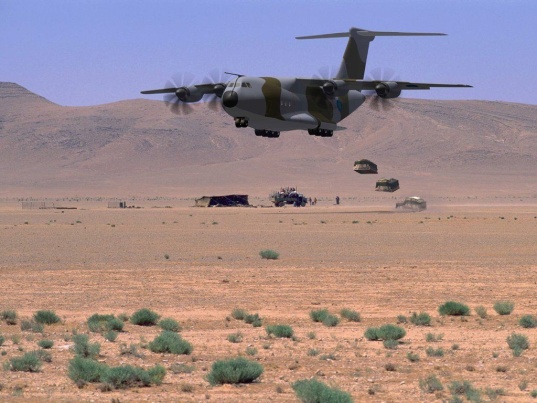 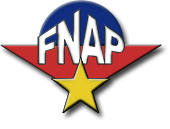 36
Présentations
Le musée des parachutistes 
LCL ADNET, Conservateur
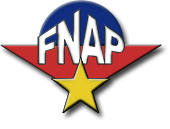 37
Présentations
La reconversion
Gal R. PETER
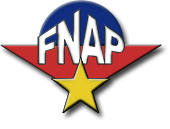 38
Présentations
Le suivi des blessés 
Gal G. LEBEL
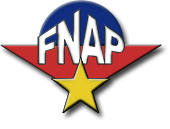 39
Complémentarité  Institutions / Associations : un modèle français !
Institutions
Associations
Reconnaissance de la Nation
Force de la Loi
Egalité devant la loi
Puissance des moyens
Souplesse

Adaptabilité

Réactivité 

Liberté

Proximité
Pensions militaires d’invalidité (PMI)
Statut du congé de maladie
Sécurtié Sociale (CNMSS)
Egalité limitative
Procédures longues, complexes, déconcentrées
Décalage entre coûts et droits indemnitaires
Coordination
Information : convaincre
Reconnaissance
Ressources financières
CABAT = Référents + Experts
Conseille
Accompagne
CR
UNITE
GSPI
ONAC
Gère
militaire
Blessure
Choix ou  inaptitude
< 180 jours
>180 jours et jusqu’à 8 ans
civil
Médical
Sport
Social
Juridique
Administratif
Reconversion
Homologation de la blessure
Fonds de prévoyance
AGPM / GMPA
Stages Spécifiques
Dossier de pension
militaire
Blessure
IT 9518
Choix ou  inaptitude
Bilan
Enquêtes Formation
Placement
Dossier Unique (DU) OPEX
civil
Fonds de prévoyance
RDC
Rapport
Circonstancié
ERC / DAPIAS
Dossier ONAC
Jurisprudence 
Brugnot (Consolidation)
CABAT = Référents + Experts
Conseille
Accompagne
CR
UNITE
GSPI
ONAC
Gère
militaire
Blessure
Choix ou  inaptitude
< 180 jours
>180 jours et jusqu’à 8 ans
civil
Associations
Médical
Sport
Social
Juridique
Administratif
Reconversion
Présentations
Conclusion
(Président)
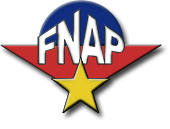 44
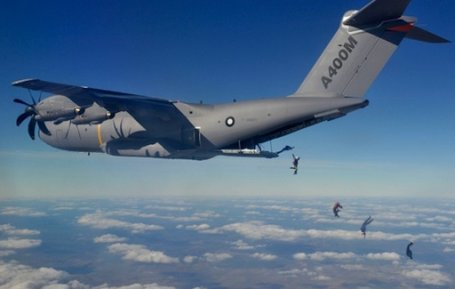 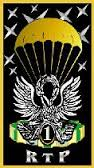 Merci au « 1er RTP »…
et par Saint Michel…
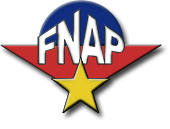 45